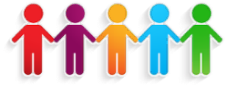 Medium Term Plan: Spanish Stage 1 Spring 1 – Animals I like and don’t like
1. LOs
L1: I can understand some animal nouns in Spanish.
L2: I can ask the question “What is it?”, and say an animal noun as 
     an answer.
L3: I can tell someone what my favourite animal is.
L4: I can recognise some animal nouns in the plural .
L5: I can listen and join in with a story about animals.
L6: I can use a model to write sentences about animals I see, when 
      I walk to school.
2. Sound Spelling Exploration
Special stress on letters
á
Pronunciation of letters: 
v/j/z
Sound- spelling: 
rr/ll/
5. Primary creativity/cross-curricular learning opportunities  
Join in with storytelling about animals I see when I walk to school- potential to retell and perform as class assembly.
Class display of favourite animals
Make own games to guess animals.
Make a class book of own fantastical animals.
3. “Language Detective” skills 
Speak confidently (words or short phrases).
Imitate the pronunciation of sounds in Spanish.
Ask a question in Spanish accurately.
Listen attentively.
Join in with actions to help memorisation.
Practise new language with a friend.
Make links with English and home languages.
4. Teacher assessment of learners progress
Can understand some animal nouns  in Spanish.
Can ask the question “What is it?” in Spanish.
Can answer a question, using “It is “ = noun in Spanish.
Can use and complete the phrase “My favourite animal is +noun”.
Can recognise some animal nouns in the plural.
Can use a model to write a sentence about animals.
6. Grammar
Identifying Spanish nouns.
Recognise and use nouns for animals with indefinite articles.
Explore plural nouns.